Are We Truly Safe? Assessing the Role of Technology in Thwarting Transnational Victimization
By: Brittaney Dyer
University of North Georgia
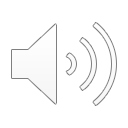 Brittaney DyerGraduate StudentUniversity of North Georgia
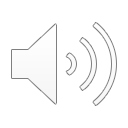 Biggest Concerns for the Nation?
Is the U.S. truly safe from a transnational terrorist attack?
Does the U.S. have the resources to counteract a radical infiltration?
Is the United States’ national security policy strong and resilient?
How are critical infrastructures being safeguarded from terroristic exploitation?
Is the U.S. too reliant of technology?
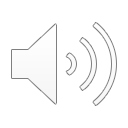 Addressing the Unknown
Past Federal Response Initiatives:
Natural Disasters
Manmade Disasters
Human Error

Current Federal Response Initiatives:
Technological Malfunctions
System and Asset Vulnerability
Attainment and Proliferation of WMDs
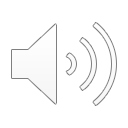 Instantaneous Internet Access
Mobile Devices
GPS Technology
Electronic Commerce Exchange Networks
Transnational Freight Movement
International Relations
Why Technology is so Important
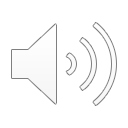 Highly Vulnerable:
Energy 
Agriculture 
Waterways
Economy
Critical Infrastructures
Less Vulnerable:
Communication
Emergency Services
Critical Manufacturing
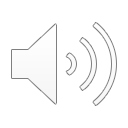 Executive Interests in Securing Critical Infrastructures
Executive Orders:
Predominate emphasis toward securing the nation’s borders from foreign terrorist attacks.
Major focal point - Emphasis over most vulnerable assets:
Power Grids 
Agriculture Production
Dams
Communication Networks 
Waterways
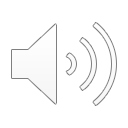 Information Technology:
Data Sharing
Personal Identification
Financial Transactions
Air Traffic Control
Communication
Dissemination of Intelligence
Infrastructure Management and Supervision
The Forgotten Sector
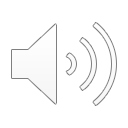 USA PATRIOT Act (2001):
Focus was on intelligence pertaining to threats upon physical and virtual security links 
Weaknesses in intelligence and investigation protocols
Preyed upon innocent civilians

Realistic Threat of Transnational Terrorism
Al Qaeda and Leaderless Jihadism
ISIS and Lone Wolf, Suicide Attacks

Philosophical Transformations:
Cyber Threats
Air Travel Security
Immigration
Department of Homeland Security
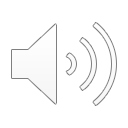 Role of Technology in Transnational Affairs
Regulates Transnational Affairs:
Economic
Social
Political

Balance of Power Struggles:
WMDs
Diplomatic Exchange
Defense Strategies
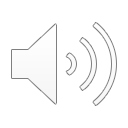 [Speaker Notes: The economic opportunities and relations for the United States and its allied partners are limitless. 

Diplomatic Exchange through Technology:
Strengthen defense and deterrence capabilities against adversaries and for building diplomatic bridges with friendly nations, for rapidly overcoming weaknesses in defense technology.

Diplomats eventually need to become masters of the internet, not just toknow where they can best collect the most reliable information to meet
deadlines for decision-making, but also to know how to exert maximuminfluence on public debate through this medium. Face-to-face negotiationwill always remain their prerogative, but the context in which they undertakeit and the forces at work in those negotiations are changing rapidly. Theinternet is at the heart of those changes—already beginning to be recognisedas the ‘Internet of Everything’.]
Unforeseen Results from Technological Advancements
Enhanced Opportunities for Cyber Exploitation:
National Level Threats
Functioning through Digital Control Systems

Potential Targets:
Physical Infrastructures
Economic Sectors
Nuclear Facilities
Financial Infrastructures

Goal of any nation-state actor: Acquire information to become advantageous over the enemy nation.
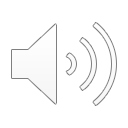 [Speaker Notes: At the national level, vulnerabilities of critical infrastructure can include:(a) Energy (b) Transportation (c) Communication (d) Water and Sanitation(e) Financial and Banking Infrastructure (f) Industrial Processes and(g)Government Administrations. 

ll of these in modern society are basedon digital control systems and threats can be directed against the SupervisoryControl and Data Acquisition (SCADA) systems that are used to monitorand control processes in various critical infrastructure facilities by changingor stopping them. 

But cyber threats also come from nation states and other actors who seek to exploit information to gain an advantage over the United States.]
Introduced in 2020
Developed by the Cybersecurity and Infrastructure Security Agency 
Designed to Provide Faster Transmission of Data
Operates on Different Spectrum from 4G
Intended to Promote Data Integrity, Information Sharing, and Economic Strength.
5G Technology:Beneficial or Persistently Weak?
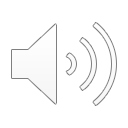 High Speed Data Transmission = Vulnerabilities:
Security Risks per Personal and Private Data
Increased Access Points for Exploitation
Increased Spread of Malware and Spyware

Targeting Critical Infrastructures:
Increased Reliance on Technological Platforms
Soft Target Facilities

Smart Cities:
Multiple Stakeholders reliant on Information and Communication Technologies
Potential for Breakdown if one sectors falls prey to cyber attack
Looming Problems
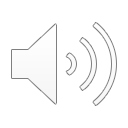 References
Brody, M. (2020). Enhancing the Organization of the United States Department of Homeland Security to Account for Risk.      Homeland Security Affairs, 16(3), 1-32. 
Cybersecurity and Infrastructure Security Agency (CISA). (2020). CISA 5G Strategy: Ensuring the Security and Resilience of      5G Infrastructure in Our Nation (pp. 1-19). U.S. Department of Homeland Security, Cybersecurity and Infrastructure      Security Agency. Washington, D.C.
Jones, S. G., Doxsee, C., & Harrington, N. (2020). The Escalating Terrorism Problem in the United States (pp. 1-10, Issue Brief).      Center for Strategic and International Studies. 
Mallik, A. (2016). Role of Technology in International Affairs. New Delhi: Pentagon Press.
Perrow, C. (2006). The Disaster After 9/11: The Department of Homeland Security and the Intelligence Reorganization.      Homeland Security Affairs, 2(1), 1-32.
Rao, S. K., & Prasad, R. (2018). Impact of 5G Technologies on Smart City Implementation. Wireless Personal Communications,      100(1), 161-176.
Taquechel, E. F., & Lewis, T. G. (2017). A Right-Brained Approach to Critical Infrastructure Protection Theory in Support of      Strategy and Education: Deterrence, Networks, Resilience, and Antifragility. Homeland Security Affairs, 13(8), 1-34.
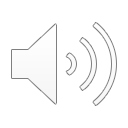